Video photo booth rental Mission Viejo
https://sites.google.com/view/aitransformphotobooth/ai-photo-booth-rental
[Speaker Notes: https://sites.google.com/view/aitransformphotobooth/ai-photo-booth-rental
https://drive.google.com/drive/folders/1sRT-fgSCgNpcSlrhnStVk7blXLZpD24S?usp=sharing
https://news.google.com/rss/search?q=photobooth
https://drive.google.com/drive/folders/1GLS0WTPqE6ctd2MMujjzp2n_sLdEOL9r?usp=sharing
https://drive.google.com/drive/folders/1rQosRZ4L5bnysSY9zgGfbOer0CTihTNj?usp=sharing
https://drive.google.com/drive/folders/1vmgSRxGV_M9fQOLQJBEqnWsMBZZscvmF?usp=sharing
https://drive.google.com/drive/folders/1mQwoUoxY-pWnZpek3xXxDJiuJLyou2uC?usp=sharing
https://drive.google.com/file/d/1GMVzFjH4UhrGWzIyj-knzr46Nhf50c6j/view?usp=sharing
https://drive.google.com/file/d/1BpfWuX08Ay0wAN4HAyi57QTRoBAeFvLf/view?usp=sharing
https://drive.google.com/file/d/11NBDZYXEtugzo4Nk2IVzxraBbvyMZ0ah/view?usp=sharing
https://drive.google.com/file/d/1-XCsQKcAAkT51V111Fj5BAAohem76Gju/view?usp=sharing
https://docs.google.com/spreadsheets/d/1R4s4aWvFafGxUIUZG-DI1o1mMiSAXA8k79IUc7unDJA/edit?usp=sharing
https://docs.google.com/spreadsheet/pub?key=1R4s4aWvFafGxUIUZG-DI1o1mMiSAXA8k79IUc7unDJA
https://docs.google.com/spreadsheets/d/1R4s4aWvFafGxUIUZG-DI1o1mMiSAXA8k79IUc7unDJA/pubhtml
https://docs.google.com/spreadsheets/d/1R4s4aWvFafGxUIUZG-DI1o1mMiSAXA8k79IUc7unDJA/pub
https://docs.google.com/spreadsheets/d/1R4s4aWvFafGxUIUZG-DI1o1mMiSAXA8k79IUc7unDJA/view
https://docs.google.com/forms/d/1utrIEUPdSjwzwsuCg-W-zakRZ3PtyLMZBaD8ODL0vZQ/edit?usp=sharing
https://docs.google.com/drawings/d/1PrXEv2vqVO79fAdgy8gYHxjKwC4_bjuNzW1fCyc7L6E/edit?usp=sharing
https://drive.google.com/file/d/1tpnxuW89TUi11jKtDR9JDr08CDxHmMk0/view?usp=drivesdk
https://sites.google.com/view/newportbeachroamingphotobooth/home
https://docs.google.com/document/d/1OEr3mjLaBO0wt3UKx05nw6B8O6EXZ9uiMKMvwskHs8c/edit?usp=sharing
https://docs.google.com/document/d/1OEr3mjLaBO0wt3UKx05nw6B8O6EXZ9uiMKMvwskHs8c/pub
https://docs.google.com/document/d/1OEr3mjLaBO0wt3UKx05nw6B8O6EXZ9uiMKMvwskHs8c/view
https://docs.google.com/presentation/d/1mtdzOzIWY7STjJSAFYurnEcqEeA5muGvH1-Wi133izM/edit?usp=sharing
https://docs.google.com/presentation/d/1mtdzOzIWY7STjJSAFYurnEcqEeA5muGvH1-Wi133izM/pub?start=true&loop=true&delayms=3000
https://docs.google.com/presentation/d/1mtdzOzIWY7STjJSAFYurnEcqEeA5muGvH1-Wi133izM/view
https://docs.google.com/presentation/d/1mtdzOzIWY7STjJSAFYurnEcqEeA5muGvH1-Wi133izM/htmlpresent]
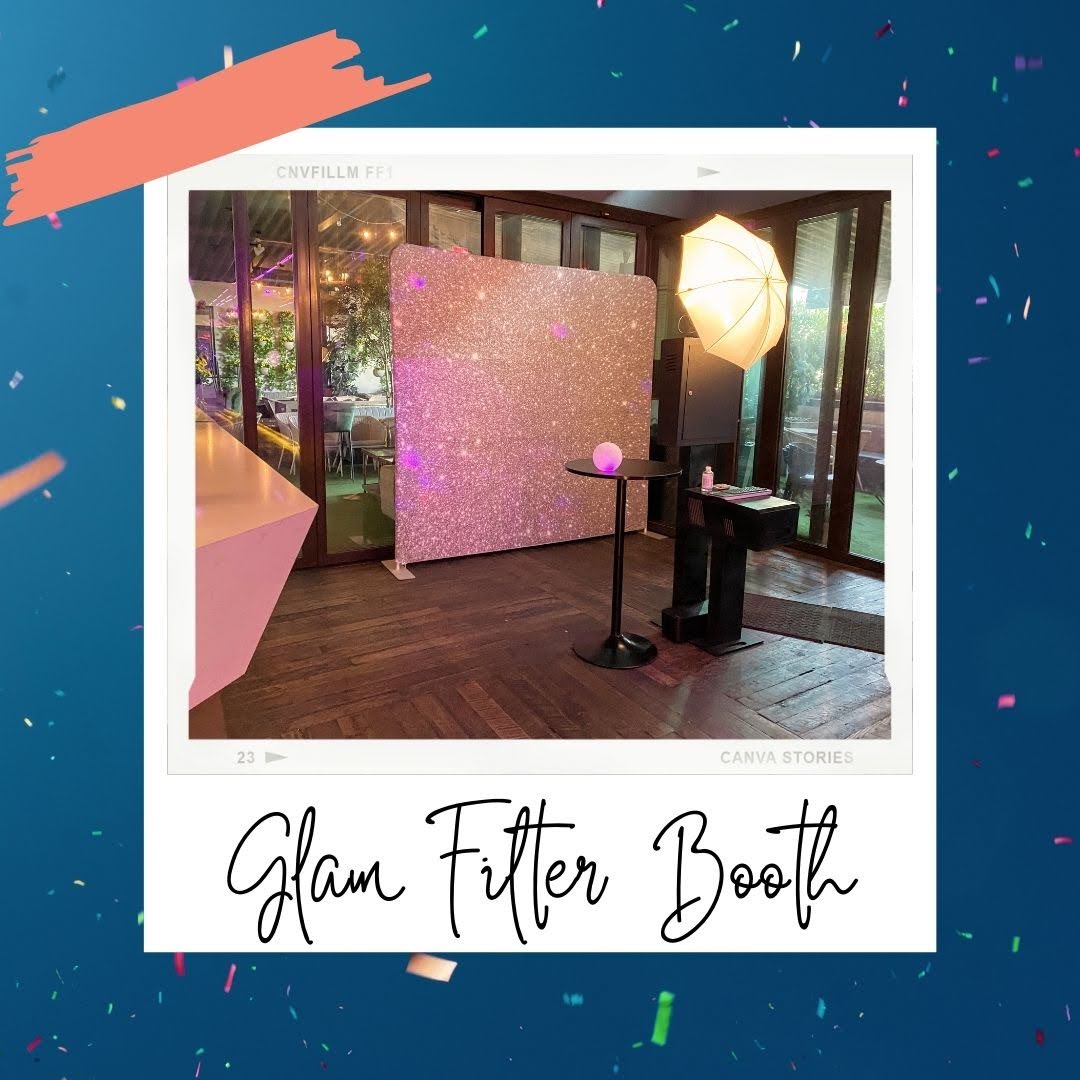 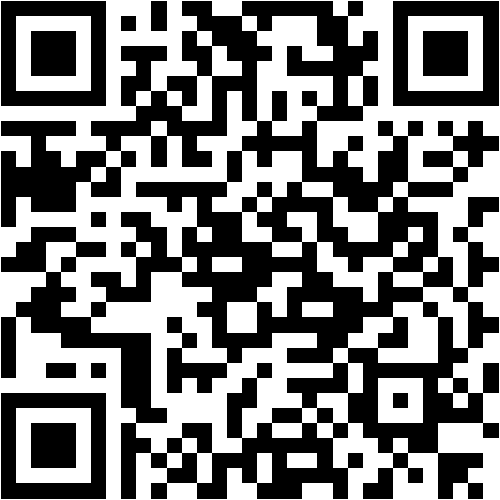 You may rent a photo booth for your unique occasion! We are based in Laguna Beach, California, and are glad to go anywhere in Laguna beach and tawny County to ensure your event is spectacular. A photo booth is an excellent mannerism to add argument to your event! A photo booth can affix any event, including weddings, bar/bat mitzvahs, proms, graduations, birthday parties, anniversaries, quinceaeras, and delectable 16. We with allow photo booth rentals for situation deeds such as Christmas parties, fundraisers, and whatever in between. There is nothing more venturesome than a photo booth to create your celebration unique! behind our experience gone photo booths, you are positive to commandeer the most extreme, personal, intimate, and amusing photos. We meet the expense of reasonably priced photo booth rentals for weddings, bar/bat mitzvahs, proms, graduations, birthday parties, anniversaries, quinceaeras, charming 16 celebrations, corporate events, and community endeavors in Laguna beach and surrounding regions. undertakings in the Laguna Beach, Anaheim, Corona Del Mar, Costa Mesa, Dana Point, Huntington Beach, Irvine, Laguna Beach, Laguna Niguel, Long Beach, Newport Beach, Tustin, and bordering regions Bring your next-door concern to dynamism in Laguna seashore in imitation of a utterly customisable photo booth that provides the ultimate experience. The 360 Photo Booth Experience at Laguna Beach. Whether you're getting married or hosting a concern event or party, our personalized booths will amass some bustle to your celebration subsequently your entourage, family, and friends.Experience the thrill of a bespoke photo booth further that meets your individual needs. We allow that all thing is unique, and we use our professional experience to get knowledge and experience. Although we are situated in Long Beach, we now support Los Angeles, yellow County, San Diego, and Phoenix, and we are eager to travel! 360 Photo Booth is Laguna Niguel's leading photo booth rental company. We manage to pay for a seamless first-class relieve to every of our clients and ensure that we will exceed all expectations for any special occasion, such as your wedding, birthday party, company or corporate party, theoretical dance, bridal shower, etc. We allow each unique occasion similar to full and personalized packages, high-quality photo booths, bespoke photo designs, gifted personnel, dependable attendants, and inexpensive and transparent pricing to provide an unforgettable experience. We have the funds for every consumers and clients as soon as an unbelievable experience that includes the greatest further at a inexpensive price. Our contact expose booth is one of a kind, allowing guests to accommodate up to ten individuals in a photo afterward a specifically made logo.Hello, partygoers! This event, held in Laguna Canyon, only a stone's throw from Laguna Beach, was nothing gruff of spectacular. fortunate Frog Photo Booth photographed the business on a rooftop terrace next a smooth and relaxing ambiance. Music pulsed. People danced. links and couples moved easily surrounded by the bar, dance floor, and describe booth. It was a thrilling experience every around, but the 360 photo booth stole the show. Jim and Fiona made a wise choice! {} Imagine fortunate Frog's architecture and design beauty and rambling canyon pathways as the breathtaking air for 360-degree photo booth images. James and Liz sought for the greatest 360 photo booth rental in Laguna Beach, and we surpassed their expectations. The photo booth created an interesting aerate where every smile and pose became a treasured souvenir, transforming little moments into unforgettable memories.The lucky Frog photo booth rental provided a broadcast for spontaneous intervention photographs and dance-offs... From interactive sketches to burning embraces... Our items range from far ahead masquerade masks to quirky placards. Guests brought their personality to each frame, and all detail was recorded. The laughter grew in tandem subsequent to the prints. The 360 portray booth shortly became the main tapering off of the event. lucky Frog photo booth rental continues to stand out every grow old gone cutting-edge technology and one-of-a-kind features.The 360 photo booth not forlorn managed to take possession of static moments but along with increased the speed of the event. Its faculty to spin and photograph album the entire image insured that no subtlety and no dance move, and no curt burst of laughter went undetected. What's the result? A collection visual lp of the best raves, captured from various perspectives.Whether you're organizing a wedding, corporate event, or celebration, our 360 photo booth will meet the expense of an unforgettable experience. make your moments unforgettable. fortunate Frog photo booth rental offers 360-degree photo booth rentals in Laguna Beach.
https://sites.google.com/view/aitransformphotobooth/ai-photo-booth-rental
Video photo booth rental Mission Viejo
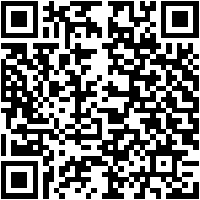 [Speaker Notes: Video photo booth rental Mission Viejo]
Contact Information
Party Snaps Photo Booth OC | 360 Photo Booth Rental Orange County
12911 Dungan Ln, Garden Grove, CA 92840
(562) 303-9926
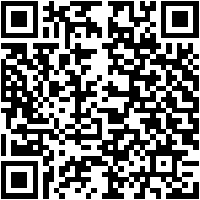 [Speaker Notes: Party Snaps Photo Booth OC | 360 Photo Booth Rental Orange County12911 Dungan Ln, Garden Grove, CA 92840(562) 303-9926]
More info about us:
Video photo booth rental Mission Viejo
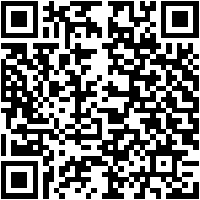 [Speaker Notes: Party Snaps Photo Booth OC | 360 Photo Booth Rental Orange County12911 Dungan Ln, Garden Grove, CA 92840(562) 303-9926]
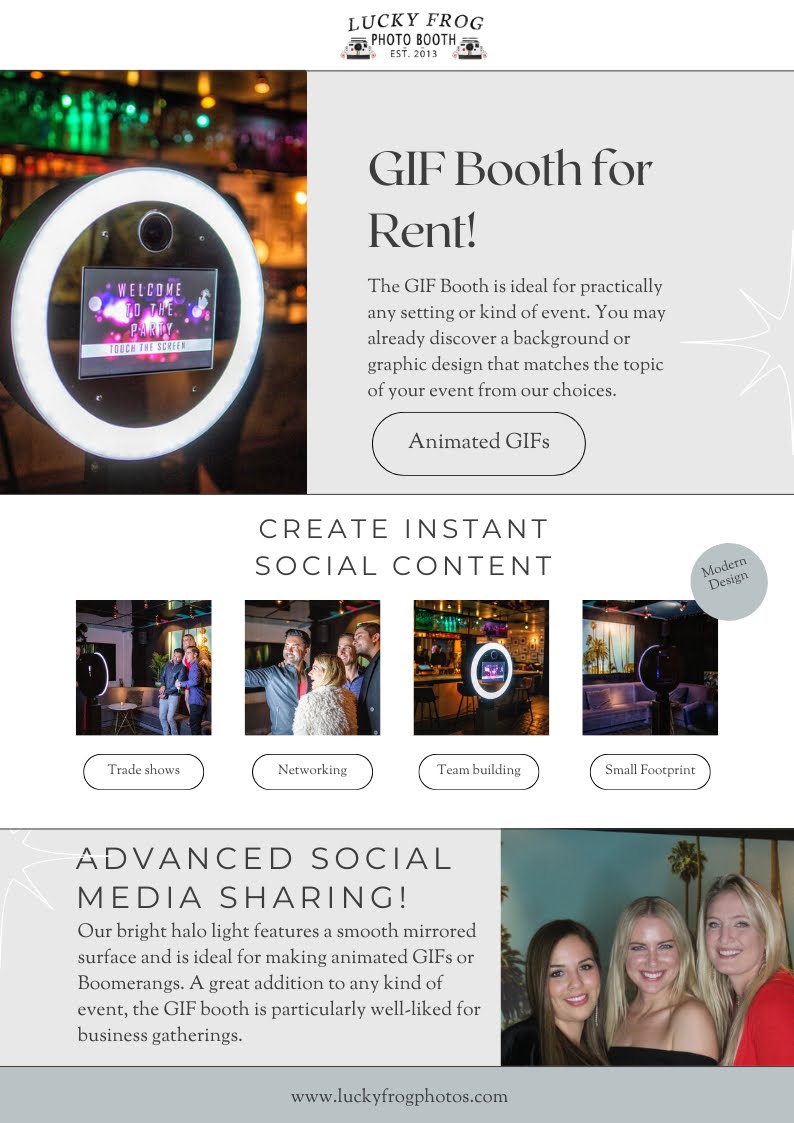 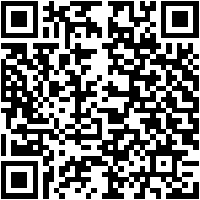 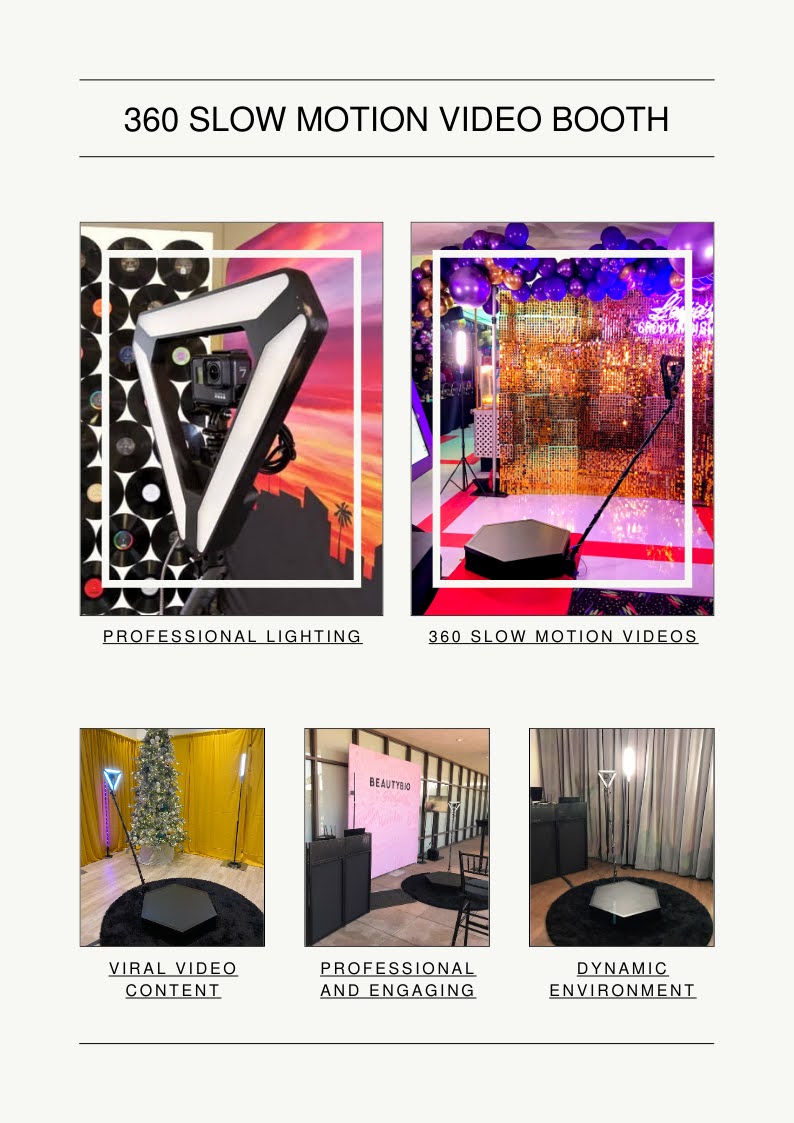 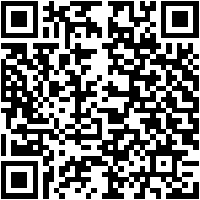 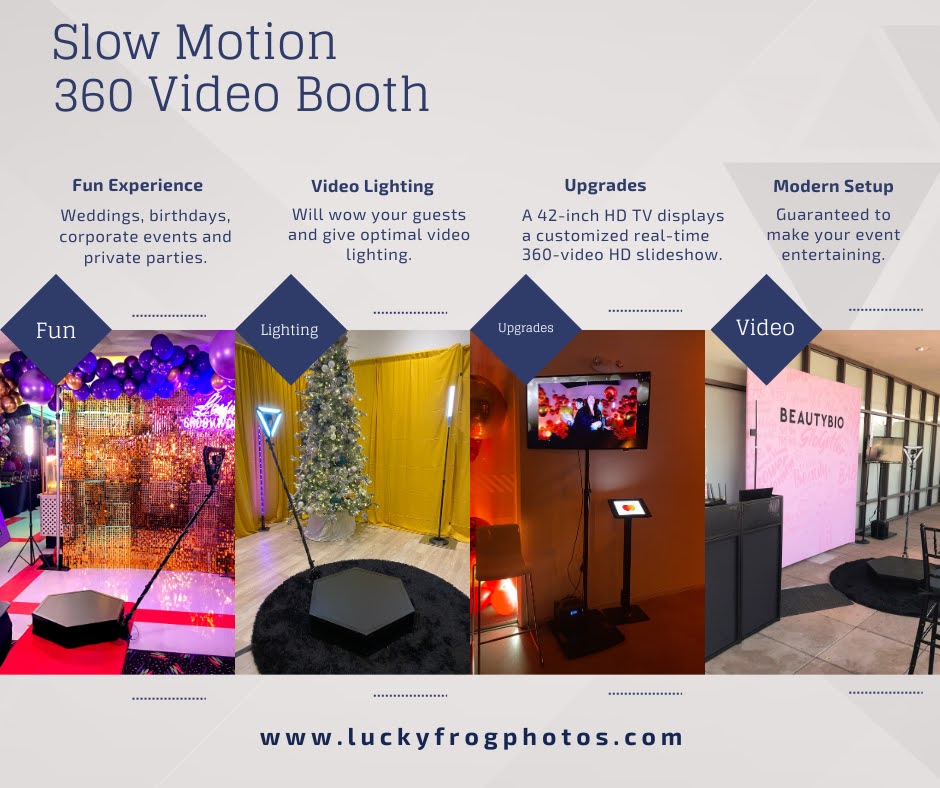 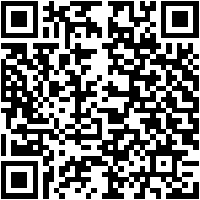 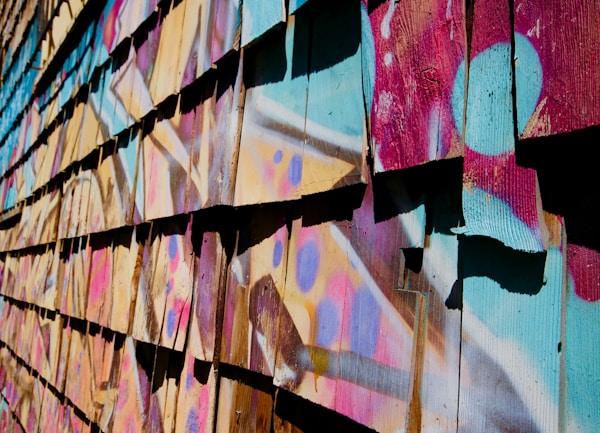 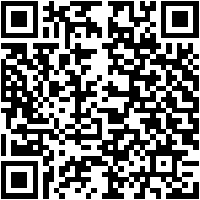 Links
List of recommended resources
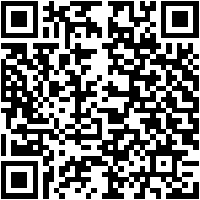 [Speaker Notes: Video photo booth rental Mission Viejo]
Please visit :
target url
folder top
rss feed
folder articles
folder photos
folder pdfs
folder slides
photo
photo
photo
photo
spreadsheet
spreadsheet key
spreadsheet pubhtml
spreadsheet pub
spreadsheet view
form
drawing
image
image link
document
document pub
document view
presentation
presentation pub
presentation view
presentation html
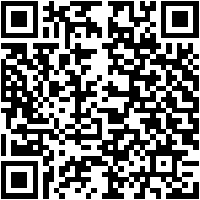 Videos
YouTube videos we recommend watching!
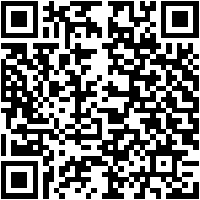 [Speaker Notes: Video photo booth rental Mission Viejo]
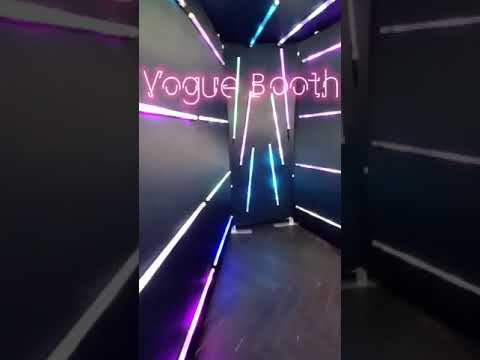 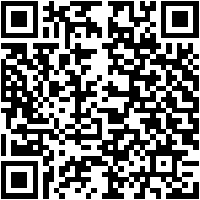 https://sites.google.com/view/aitransformphotobooth/ai-photo-booth-rental
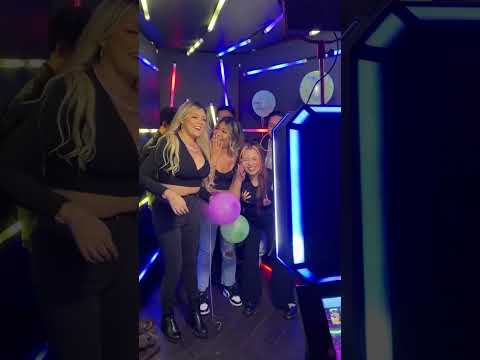 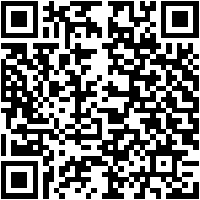 https://sites.google.com/view/aitransformphotobooth/ai-photo-booth-rental
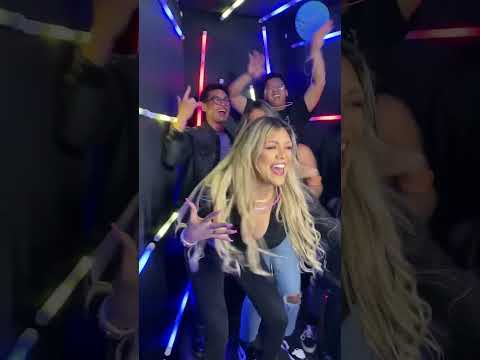 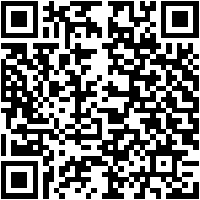 https://sites.google.com/view/aitransformphotobooth/ai-photo-booth-rental
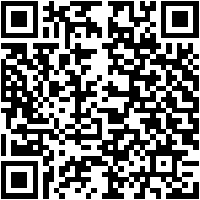 https://sites.google.com/view/aitransformphotobooth/ai-photo-booth-rental
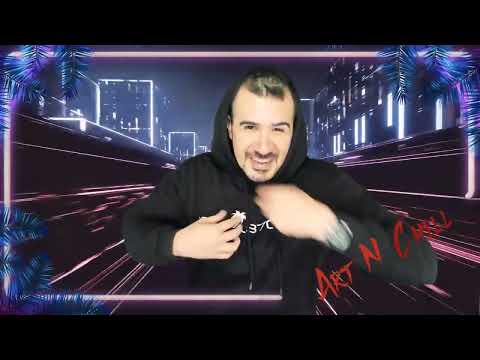 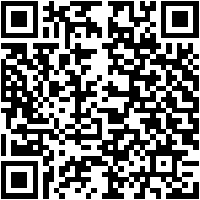 https://sites.google.com/view/aitransformphotobooth/ai-photo-booth-rental
[Speaker Notes: https://sites.google.com/view/aitransformphotobooth/ai-photo-booth-rental
https://drive.google.com/drive/folders/1sRT-fgSCgNpcSlrhnStVk7blXLZpD24S?usp=sharing
https://news.google.com/rss/search?q=photobooth
https://drive.google.com/drive/folders/1GLS0WTPqE6ctd2MMujjzp2n_sLdEOL9r?usp=sharing
https://drive.google.com/drive/folders/1rQosRZ4L5bnysSY9zgGfbOer0CTihTNj?usp=sharing
https://drive.google.com/drive/folders/1vmgSRxGV_M9fQOLQJBEqnWsMBZZscvmF?usp=sharing
https://drive.google.com/drive/folders/1mQwoUoxY-pWnZpek3xXxDJiuJLyou2uC?usp=sharing
https://drive.google.com/file/d/1GMVzFjH4UhrGWzIyj-knzr46Nhf50c6j/view?usp=sharing
https://drive.google.com/file/d/1BpfWuX08Ay0wAN4HAyi57QTRoBAeFvLf/view?usp=sharing
https://drive.google.com/file/d/11NBDZYXEtugzo4Nk2IVzxraBbvyMZ0ah/view?usp=sharing
https://drive.google.com/file/d/1-XCsQKcAAkT51V111Fj5BAAohem76Gju/view?usp=sharing
https://docs.google.com/spreadsheets/d/1R4s4aWvFafGxUIUZG-DI1o1mMiSAXA8k79IUc7unDJA/edit?usp=sharing
https://docs.google.com/spreadsheet/pub?key=1R4s4aWvFafGxUIUZG-DI1o1mMiSAXA8k79IUc7unDJA
https://docs.google.com/spreadsheets/d/1R4s4aWvFafGxUIUZG-DI1o1mMiSAXA8k79IUc7unDJA/pubhtml
https://docs.google.com/spreadsheets/d/1R4s4aWvFafGxUIUZG-DI1o1mMiSAXA8k79IUc7unDJA/pub
https://docs.google.com/spreadsheets/d/1R4s4aWvFafGxUIUZG-DI1o1mMiSAXA8k79IUc7unDJA/view
https://docs.google.com/forms/d/1utrIEUPdSjwzwsuCg-W-zakRZ3PtyLMZBaD8ODL0vZQ/edit?usp=sharing
https://docs.google.com/drawings/d/1PrXEv2vqVO79fAdgy8gYHxjKwC4_bjuNzW1fCyc7L6E/edit?usp=sharing
https://drive.google.com/file/d/1tpnxuW89TUi11jKtDR9JDr08CDxHmMk0/view?usp=drivesdk
https://sites.google.com/view/newportbeachroamingphotobooth/home
https://docs.google.com/document/d/1OEr3mjLaBO0wt3UKx05nw6B8O6EXZ9uiMKMvwskHs8c/edit?usp=sharing
https://docs.google.com/document/d/1OEr3mjLaBO0wt3UKx05nw6B8O6EXZ9uiMKMvwskHs8c/pub
https://docs.google.com/document/d/1OEr3mjLaBO0wt3UKx05nw6B8O6EXZ9uiMKMvwskHs8c/view
https://docs.google.com/presentation/d/1mtdzOzIWY7STjJSAFYurnEcqEeA5muGvH1-Wi133izM/edit?usp=sharing
https://docs.google.com/presentation/d/1mtdzOzIWY7STjJSAFYurnEcqEeA5muGvH1-Wi133izM/pub?start=true&loop=true&delayms=3000
https://docs.google.com/presentation/d/1mtdzOzIWY7STjJSAFYurnEcqEeA5muGvH1-Wi133izM/view
https://docs.google.com/presentation/d/1mtdzOzIWY7STjJSAFYurnEcqEeA5muGvH1-Wi133izM/htmlpresent]
Video photo booth rental Mission Viejo
https://sites.google.com/view/aitransformphotobooth/ai-photo-booth-rental
[Speaker Notes: Video photo booth rental Mission Viejo]